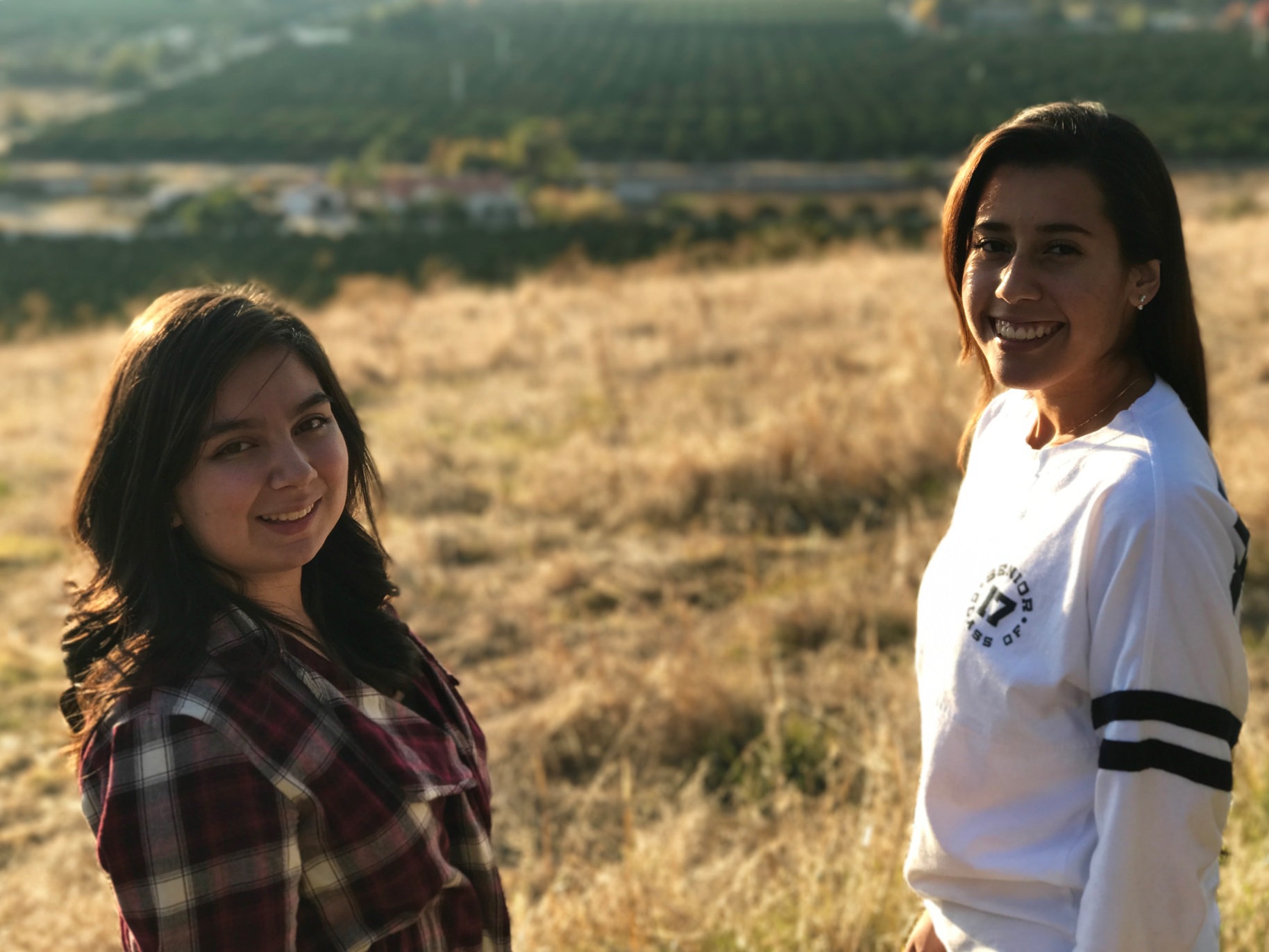 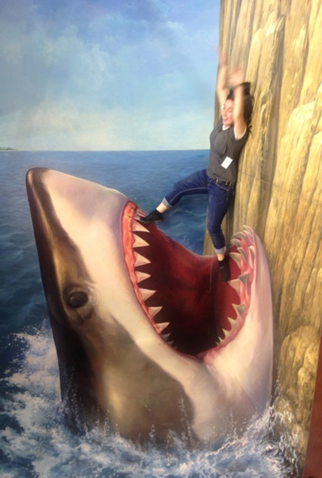 Julia Lemus
Acerca de Mi
He vivido en Lindsay toda mi vida
1 hermano y 1 hermana
Familia inmigrante
Mi primer lenguaje fue español
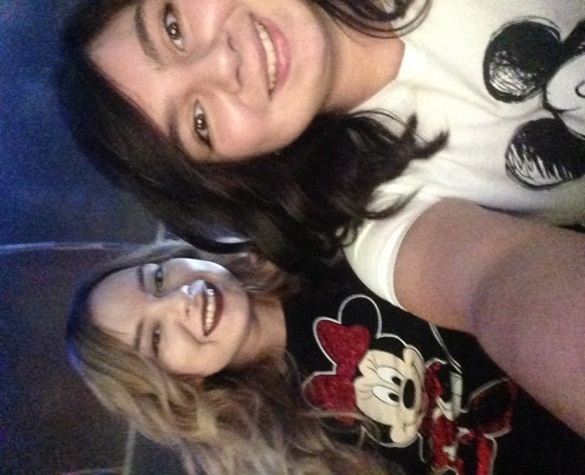 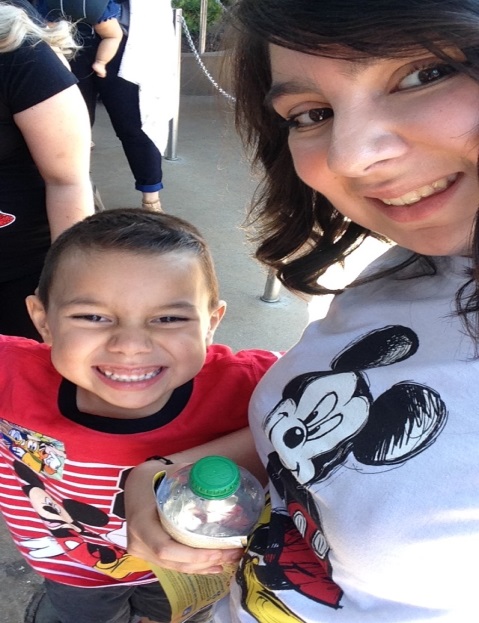 High School Experience
FBLA
Ono Sister City Association
TRiO
REAP
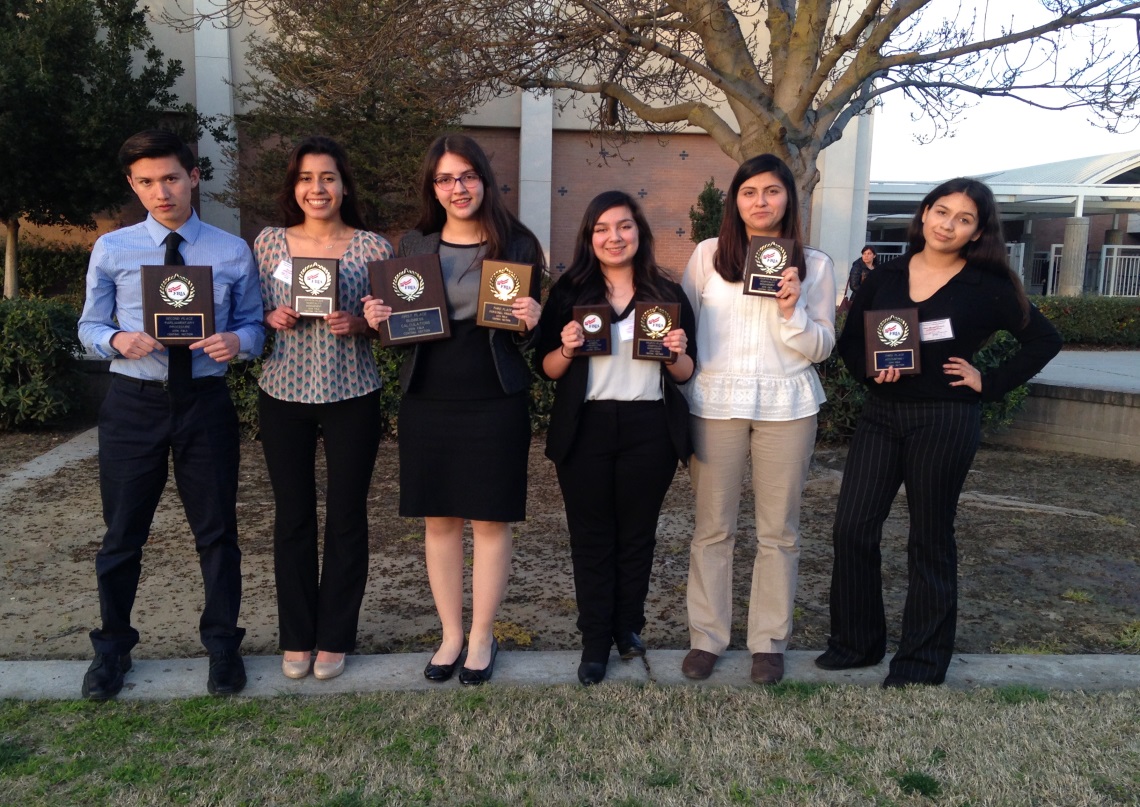 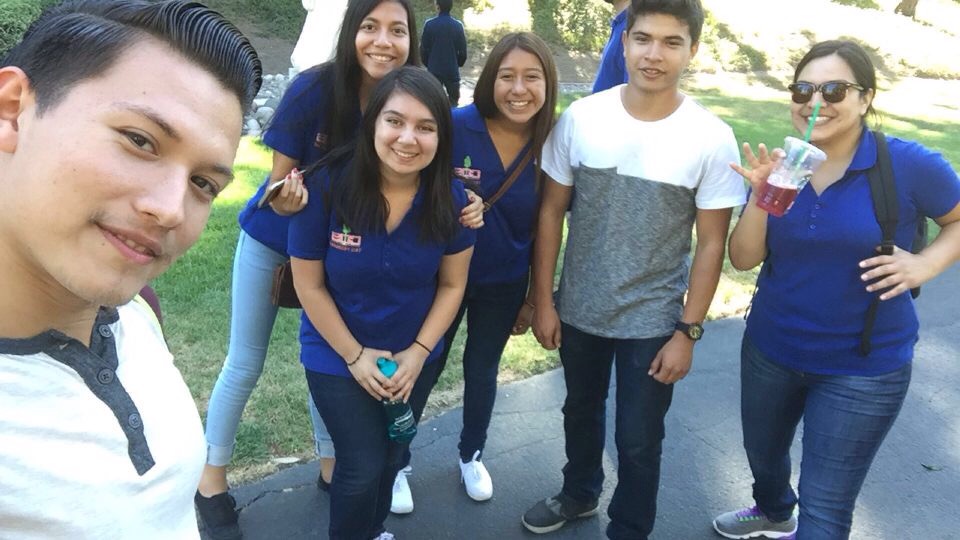 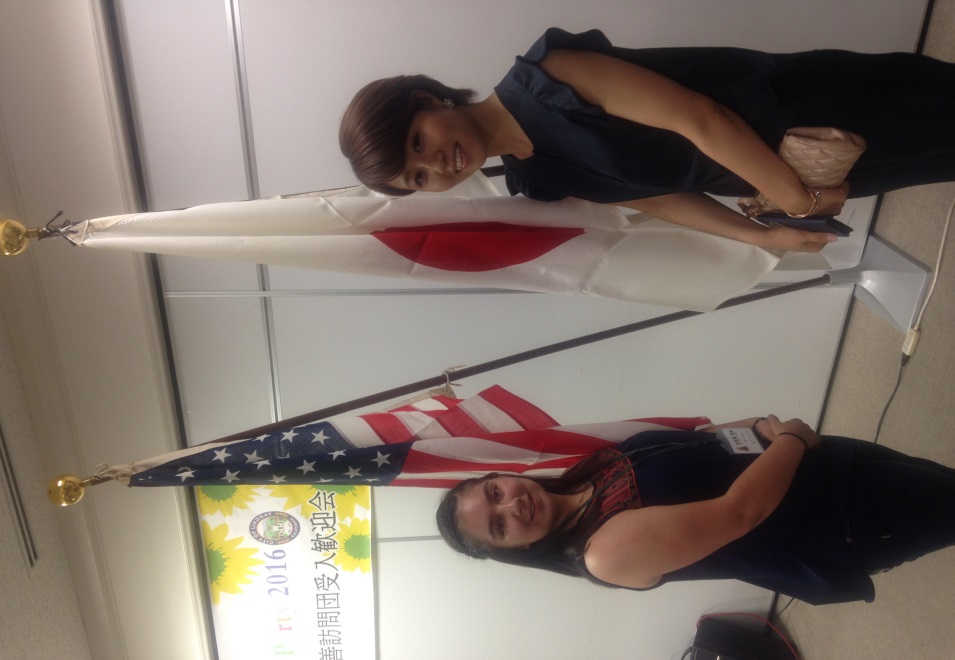 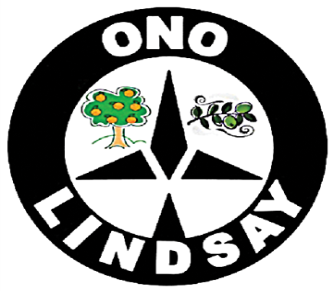 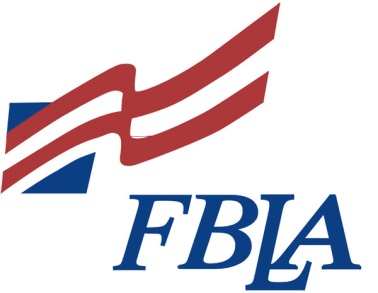 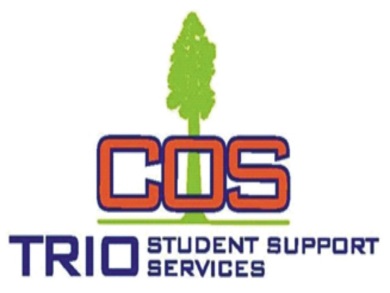 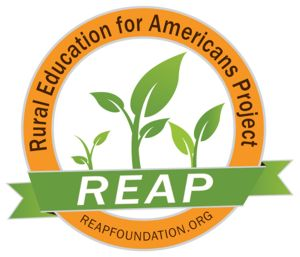 Observación Profesional (Job Shadow)
Fui a observar una trabajadora social.
Ella se especializa en casos inmigrantes.
Ayuda a la comunidad local.
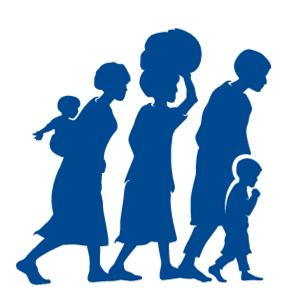 Pathway
Wanted to learn a  new language.
Mr. Doumbia
Had to finish pathway online
Want to pick up French again someday.
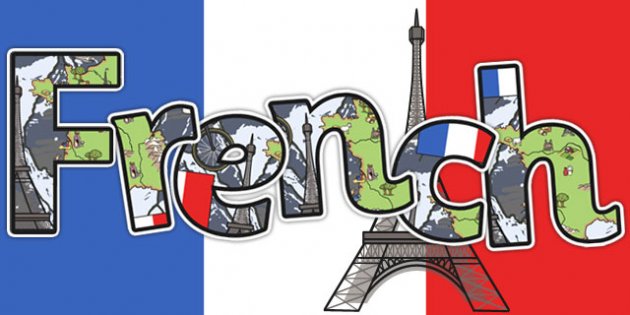 Planes Después de LHS
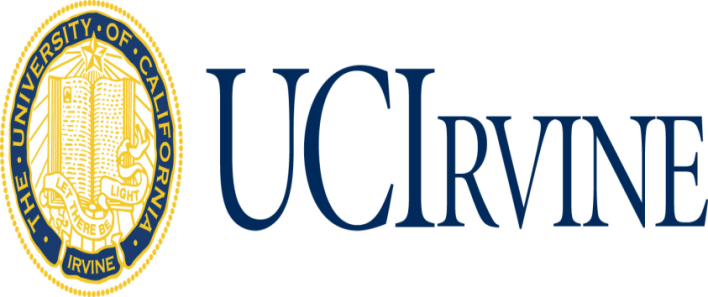 UCs y CSUs
Aprender un nuevo lenguaje
Viajar por el mundo
Ayudar a personas
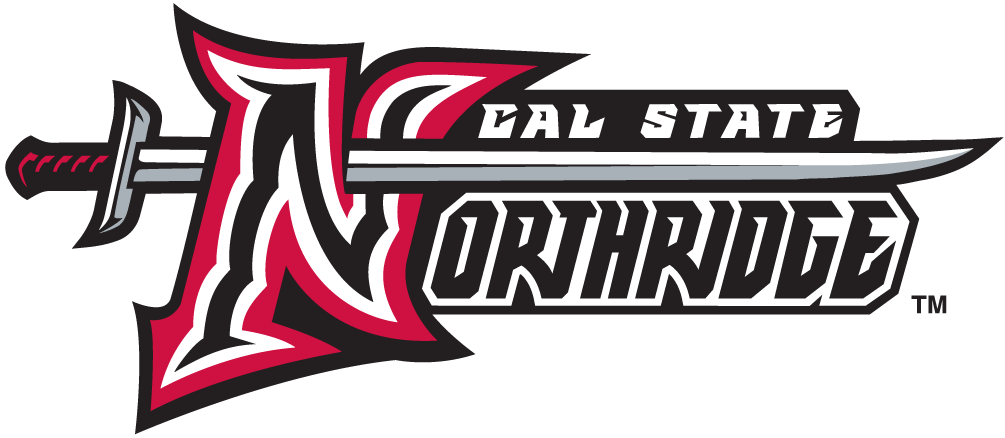 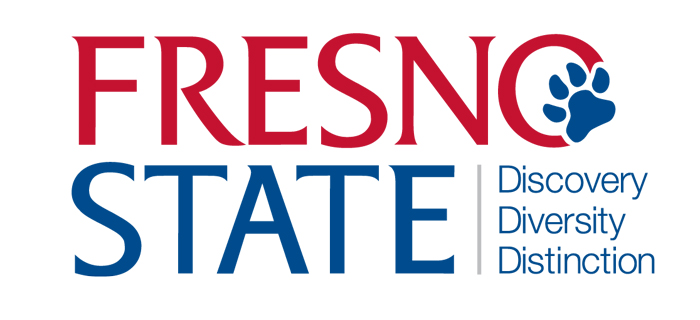 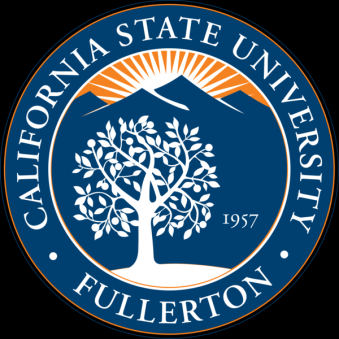 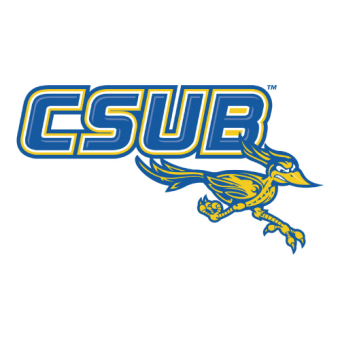 Leaving LHS
More confidence
Amazing memories from clubs
Teachers 
Friends
PBS
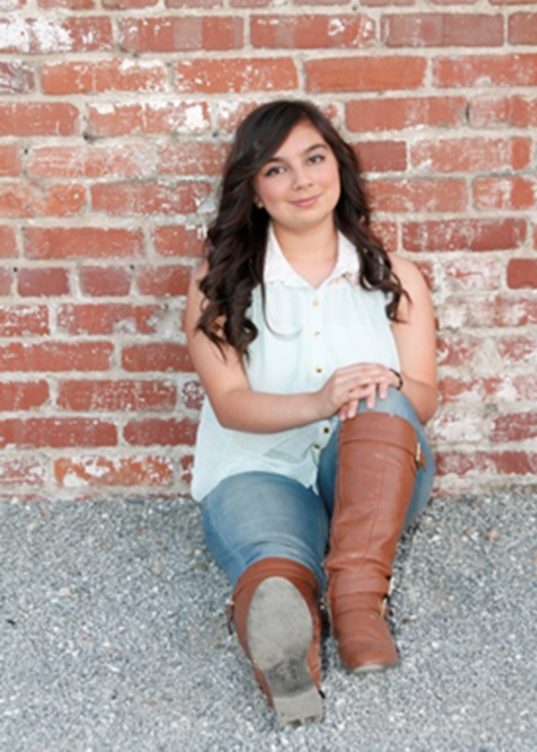 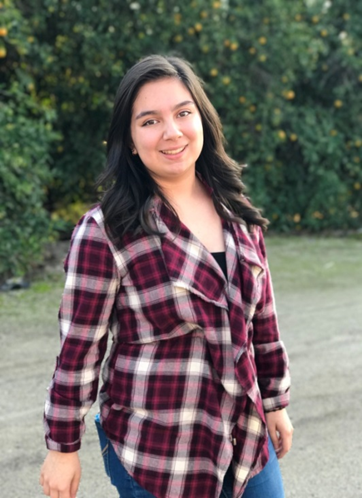 QUESTIONS?
¿PREGUNTAS?
“The art and science of asking questions is the source of all knowledge.”                                 -Thomas Berger